Тема уроку.
Наша мова розвивається: чому з’являються нові слова? 
Л. Відута «Незрозумілі слова». 
А. Качан «Звертайся до словника»
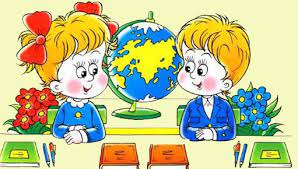 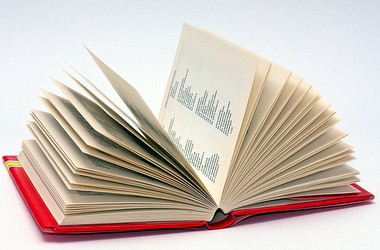 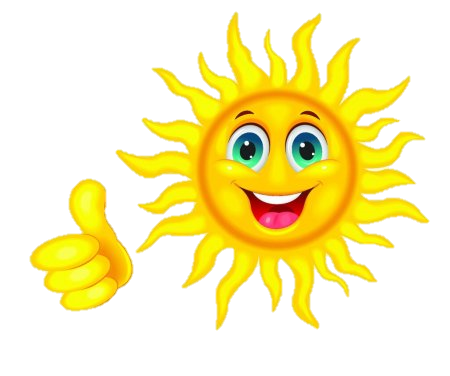 Доброго ранку, сонечко ясне!
Доброго ранку, земле прекрасна!
Доброго ранку, дерева багряні!
Доброго ранку, квіти духмяні!
Доброго ранку, птахи галасливі!
Доброго ранку, діти щасливі!
Повідомлення теми, мети уроку.
Українська мова весь час розвивається. У наш словник входять нові слова, вислови. Будьте уважними до використання невідомих вам слів. Дізнавайтесь про їх значення. Про це наше наступне оповідання Любові Відути «Незрозумілі слова».
Знайомтесь, 
письменниця Любов Відута
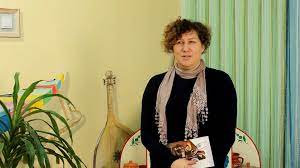 Любов Йосифівна Відута – 
сучасна українська письменниця, поетеса і прозаїк.
Опрацювання тексту Любові Відути «Незрозумілі слова». 
Читання тексту вчителем.
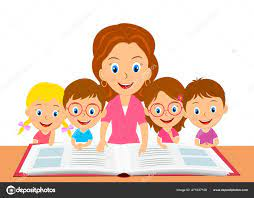 Підручник стор.25-27
Потренуйтеся читати слова правильно!
стереотипи
підслуховував
незрозумілі
заусміхалась
півколом
хвилеподібними
спроєктувала
засоромлено
зазирнув
глибоченьку
вислуховував
знайомляться
нашкодити
враження
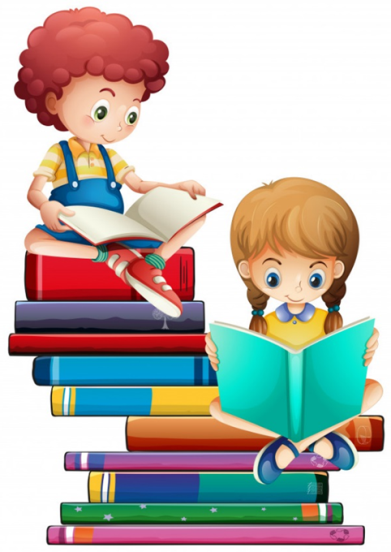 Читання тексту учнями
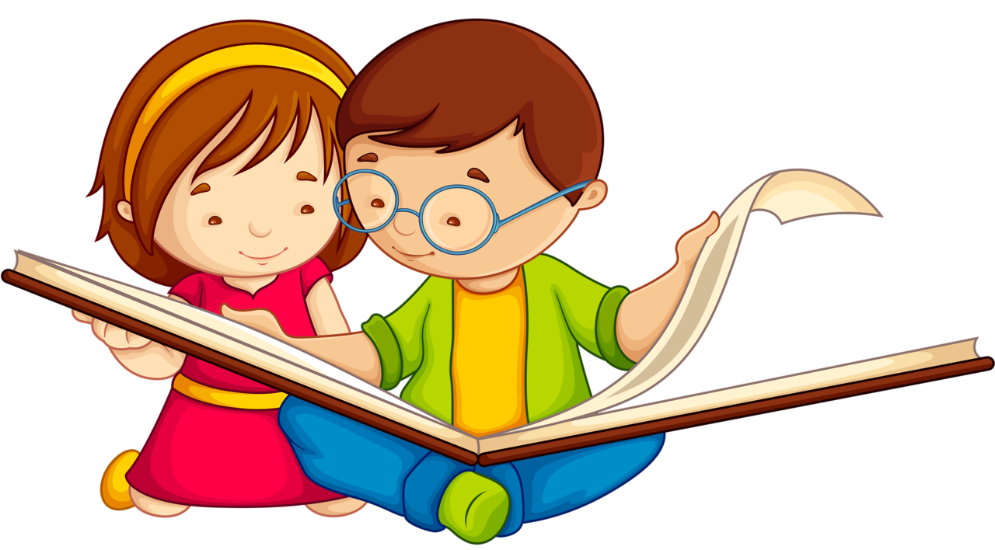 Бесіда за змістом
Хто дійові особи оповідання?
Яким ти уявляєш Тарасика?
Який вислів не зрозумів хлопчик? Чи відомий він тобі?
Як би ти пояснив/пояснила значення цього слова?
Значення яких інших слів ти прагнув/прагнула з’ясувати? До яких джерел звертався/зверталася?
Згадаємо письменника - Анатолій Качан.
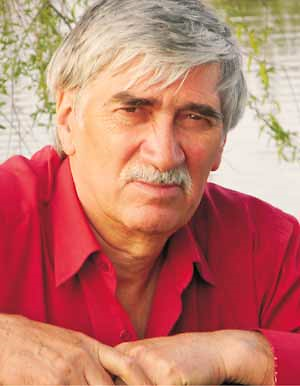 Анатолій Леонтійович Качан – український дитячий письменник, культурний діяч.
Опрацювання вірша Анатолія Качана «Звертайся до словника».
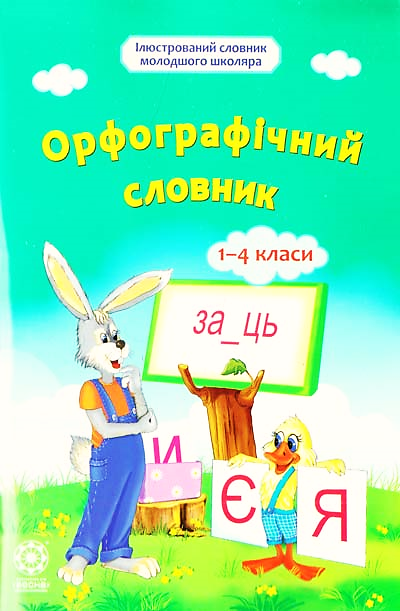 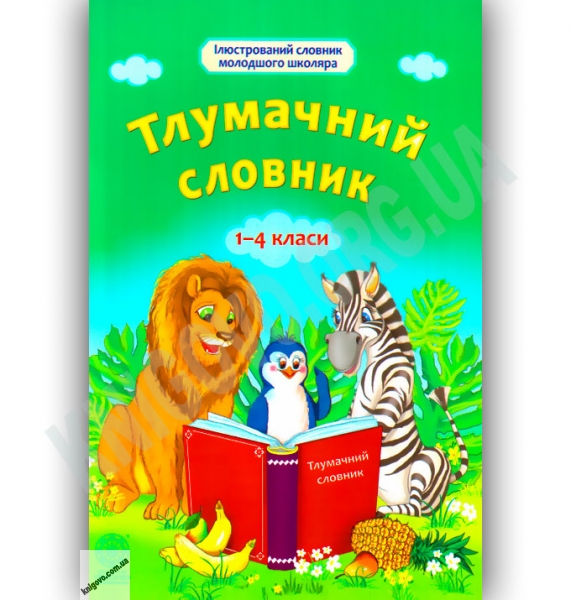 Підручник стор.28
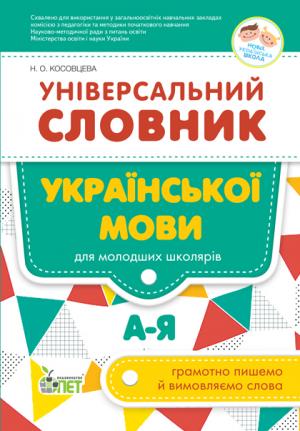 Перевірте, чи правильно ви розумієте вислови
Бути під рукою-
бути близько, поряд
Перевірте, чи правильно ви розумієте вислови
Бути під рукою-
бути близько, поряд
Дослідить, які є словники для молодших школярів
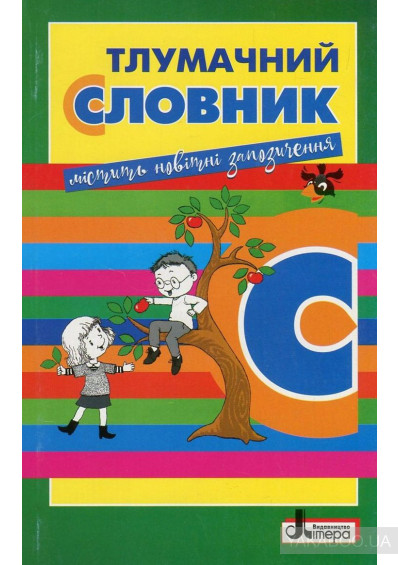 Тлумачний словник – містить пояснення слів, 
в ньому пояснюється значення слів та відтінки їх значень.
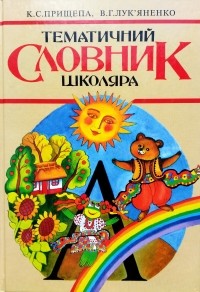 Тематичний словник – містить слова, які згруповано за темами і їх значення пояснюється за допомогою текстових ілюстрацій та малюнків.
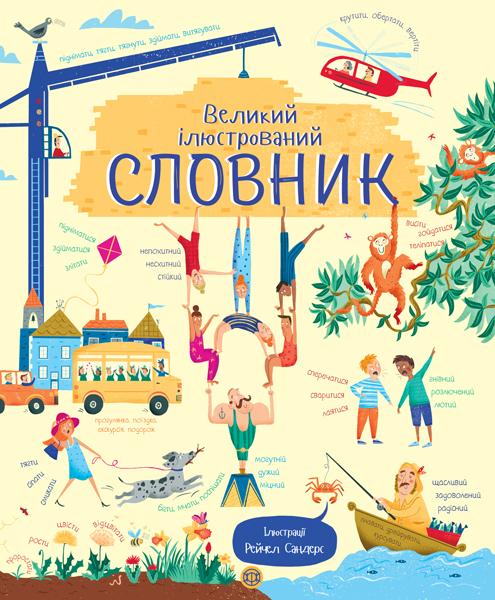 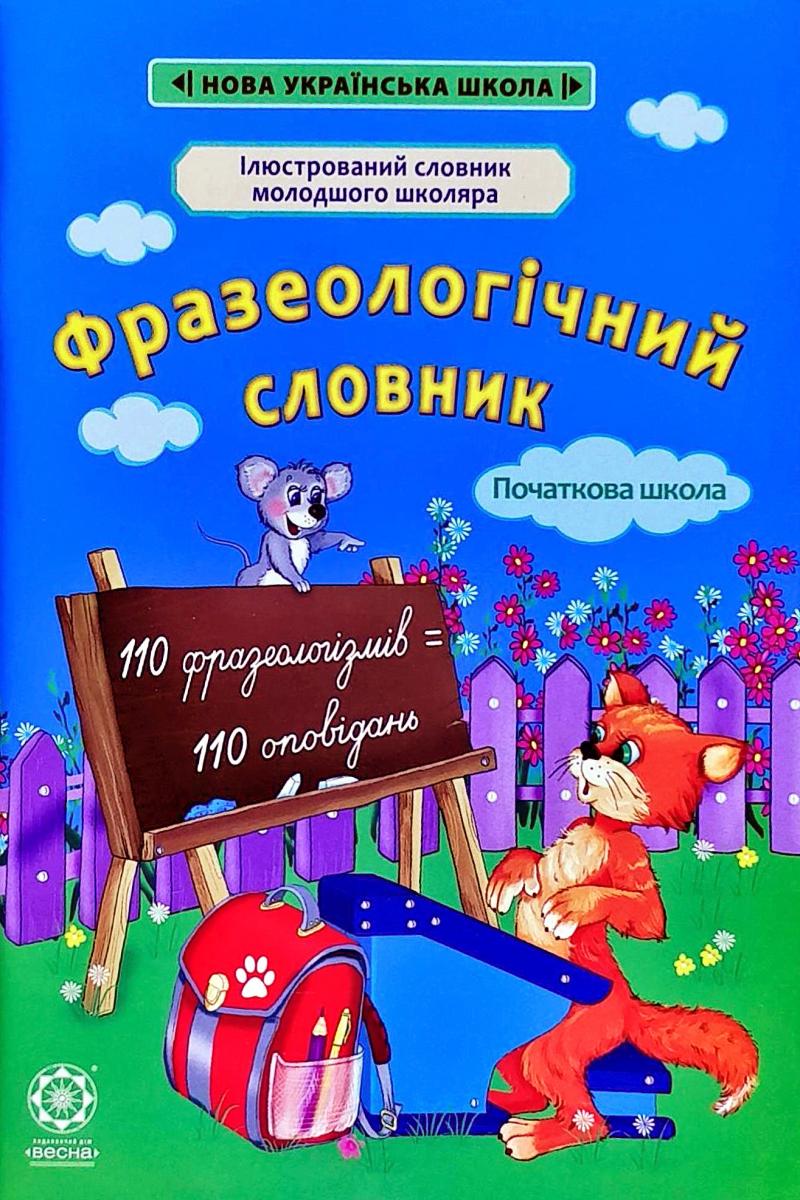 Фразеологічний словник – містить вислови української мови. До кожного вислову подано пояснення – невеличкий текст  та малюнок.
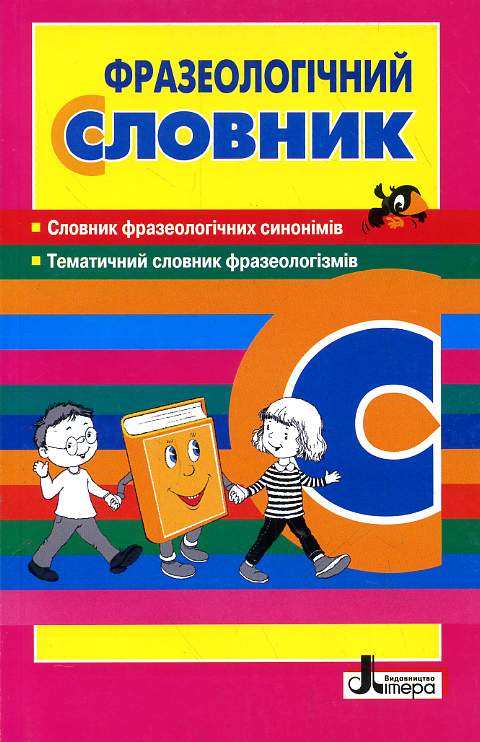 Домашнє завдання
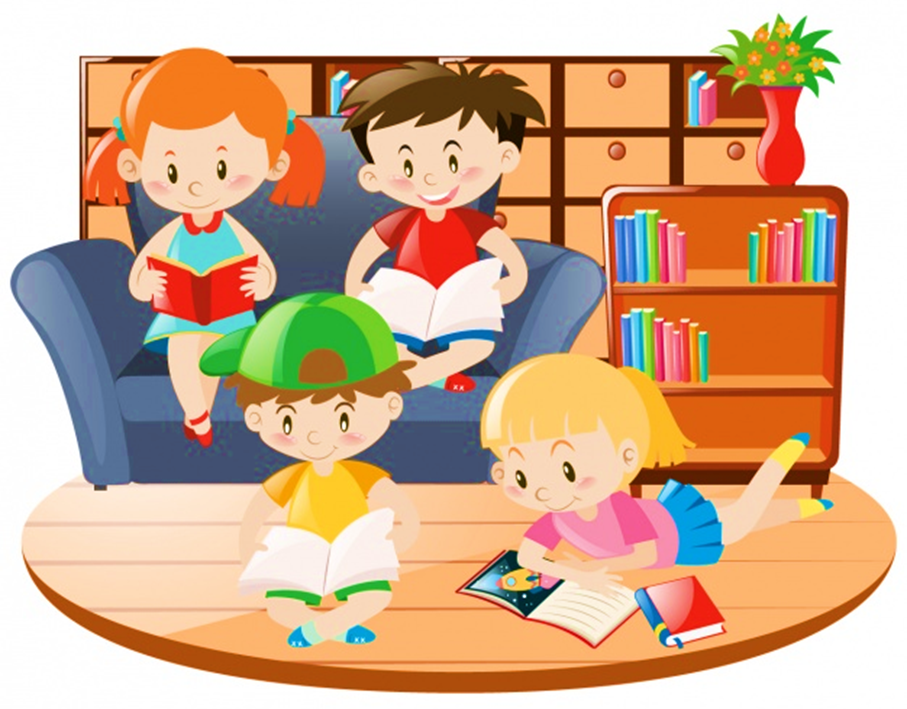 Підручник, с.25-27,
 перекажіть оповідання
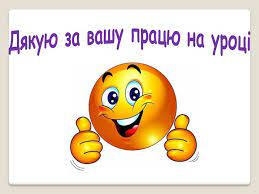